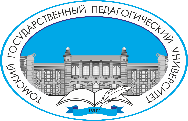 Приёмная кампания ТГПУ в  2022 году 
Прием на целевое обучение
Печенкина Татьяна Иннокентьевна  
Ответственный секретарь Приемной комиссии ТГПУ
 ФГБОУ ВО «Томский государственный педагогический университет»
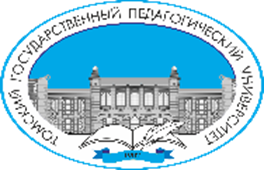 Целевое обучение
Выдержки из Федерального закона от 29.12.2012 N 273-ФЗ (ред. от 03.08.2018) «Об образовании в Российской Федерации»
Право на прием на целевое обучение по образовательным программам высшего образования за счет бюджетных ассигнований федерального бюджета, бюджетов субъектов Российской Федерации и местных бюджетов в пределах установленной квоты имеют граждане, которые в соответствии со статьей 56 настоящего Федерального закона заключили договор о целевом обучении с:
1) федеральными государственными органами, органами государственной власти субъектов Российской Федерации, органами местного самоуправления;
2) государственными и муниципальными учреждениями, унитарными предприятиями;
3) государственными корпорациями;
 4) государственными компаниями
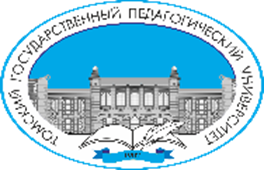 Существенными условиями договора о целевом обучении являются:
1) обязательства заказчика целевого обучения:
а) по организации предоставления и (или) предоставлению гражданину, заключившему договор о целевом обучении, в период обучения мер поддержки, включая меры материального стимулирования, оплату дополнительных платных образовательных услуг, оказываемых за рамками образовательной программы, осваиваемой в соответствии с договором о целевом обучении, предоставление в пользование и (или) оплату жилого помещения в период обучения, и (или) других мер;
б) по трудоустройству гражданина, заключившего договор о целевом обучении, не позднее срока, установленного договором о целевом обучении, с указанием места осуществления трудовой деятельности в соответствии с полученной квалификацией
2) обязательства гражданина, заключившего договор о целевом обучении:
а) по освоению образовательной программы, указанной в договоре о целевом обучении (с возможностью изменения образовательной программы и (или) формы обучения по согласованию с заказчиком целевого обучения);
б) по осуществлению трудовой деятельности в течение не менее трех лет в соответствии с полученной квалификацией с учетом трудоустройства в срок, установленный таким договором
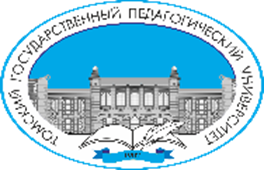 ПРЕИМУЩЕСТВА
Для абитуриента:
Отдельный конкурс на бюджетные места
Зачисление на места в рамках целевой квоты происходит до зачисления абитуриентов «основной волны» 
Гарантированное трудоустройство по окончании ТГПУ
Для заказчика:
Самостоятельный отбор заказчиком претендентов для поступления
Зачисление на бюджетные места  (т.е. без оплаты для заказчика и абитуриента) по отдельному конкурсу
Обязательство выпускника отработать в организации  по окончании ТГПУ не менее 3-х лет
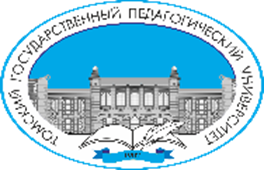 Алгоритм поступления на целевое обучение
Шаг 1. Изучите особенности приема на целевое обучение. https://abiturient.tspu.edu.ru/pk2022/docs/target/
Шаг 5. Подайте заявление на поступление в ТГПУ

Подайте документы для поступления в  ТГПУ в сроки, установленные Правилами приема.
 К документам приложите копию договора о целевом обучении, заверенную заказчиком, или незаверенную копию договора о целевом обучении с предъявлением его оригинала.

В конкурсе на зачисление участвуют абитуриенты, набравшие не менее чем минимальные баллы по всем предметам!
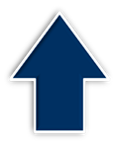 Шаг 2.  Узнайте количество мест  в пределах целевой квоты на выбранное Вами направление (специальность) подготовки
Целевая квота публикуется ежегодно 1 июня на сайте ТГПУ.
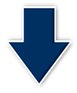 Шаг 3. Найдите  организацию-заказчика  и узнайте его условия для заключения договора о целевом обучении. Заказчиками могут быть  муниципальные органы управления, школы, детские сады,  ДЮСШ,  организации дополнительного образования идр.
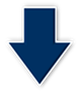 Шаг 4. Заключите договор с заказчиком
Договор о целевом обучении заключается по типовой форме, утвержденной Постановлением Правительства:https://abiturient.tspu.edu.ru/pk2022/docs/target/
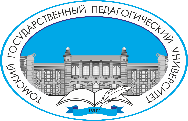 Приемная комиссия ТГПУ
ФГБОУ ВО «Томский государственный педагогический университет»

тел: (3822) 311-411
e-mail: pktspu@tspu.edu.ru